Hello!
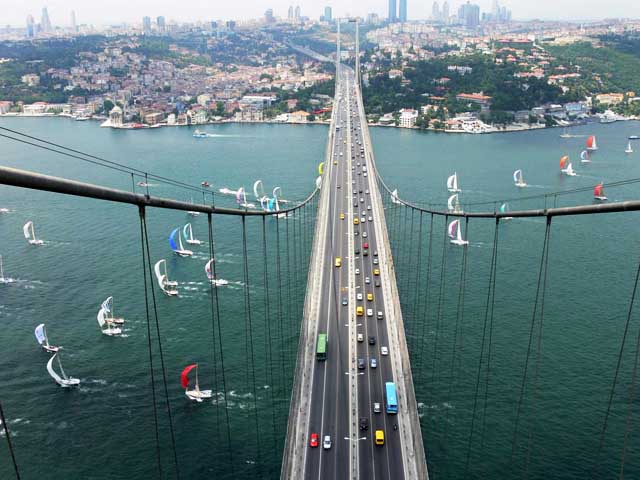 My name is Semanur.
I’m 11 years old.
I’m from Turkey.
And  I live in İstanbul.
I study at Abdurrahmangazi İmam Hatip Secondary School.
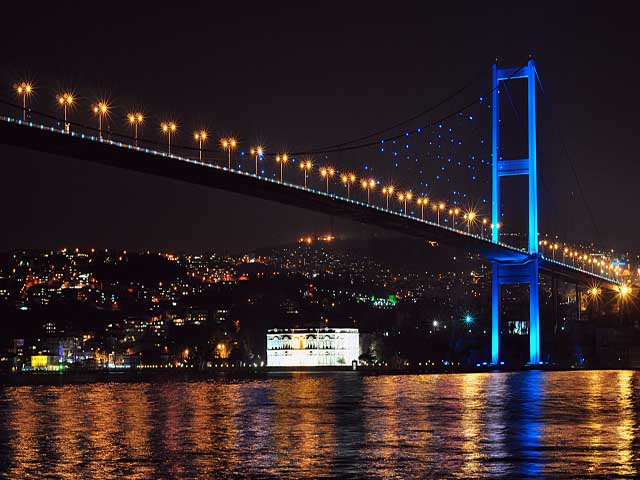 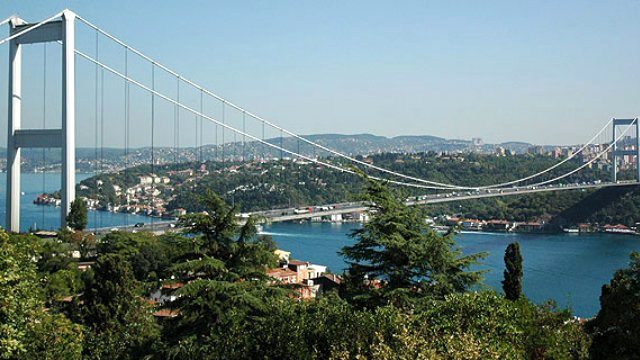 My favourite books are İlginç Hayatlarıyla Bilim İnsanları and Eyvah Kitap.
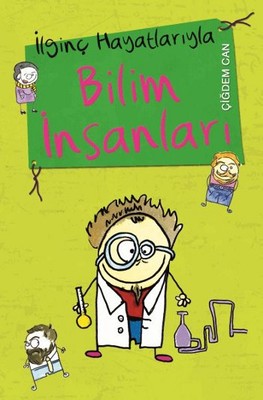 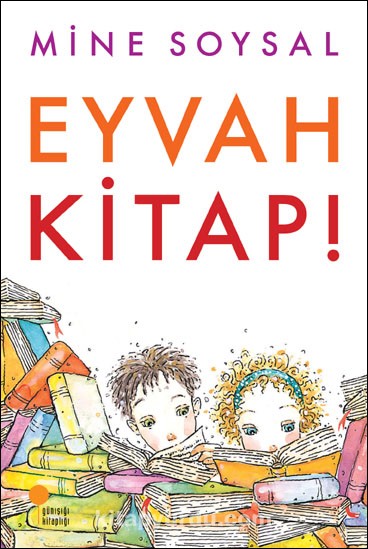 My hobbies are listening to K-pop or Rap music, swimming and riding a bike.
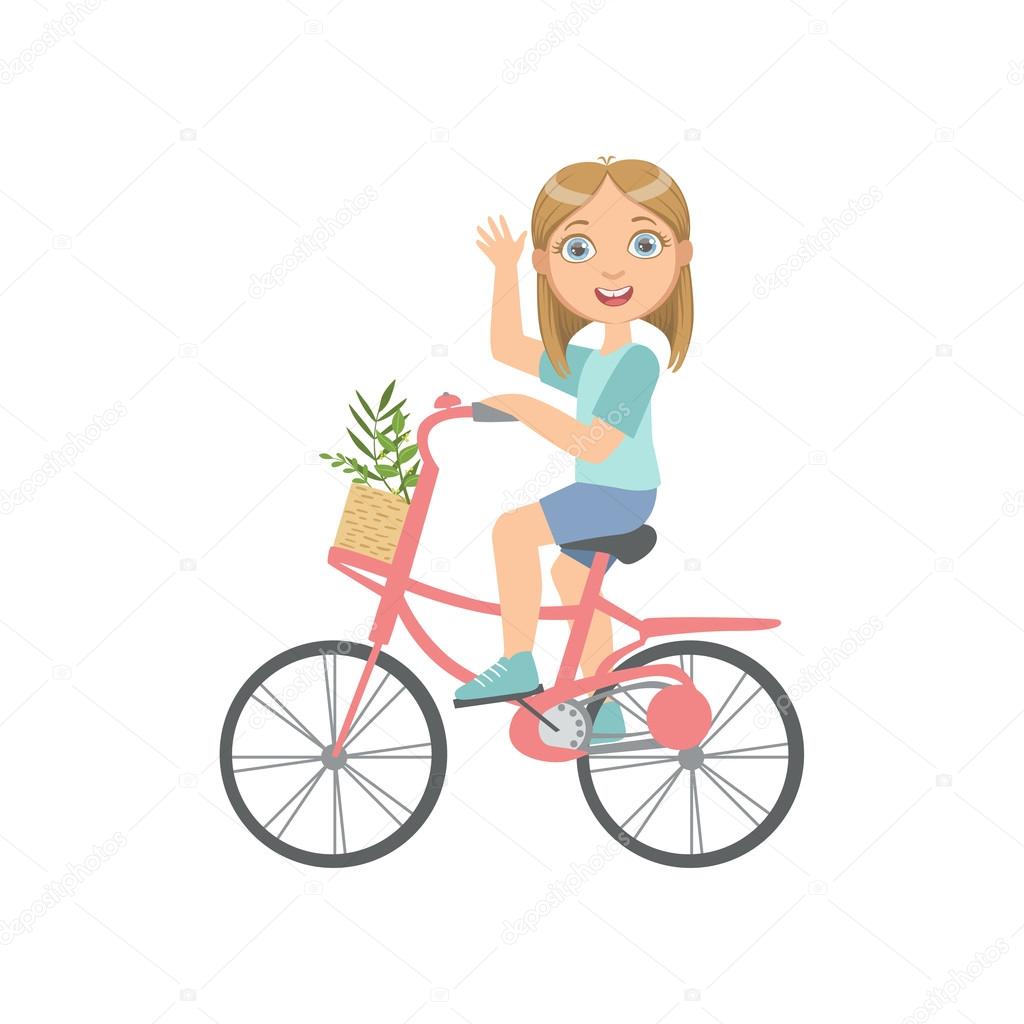 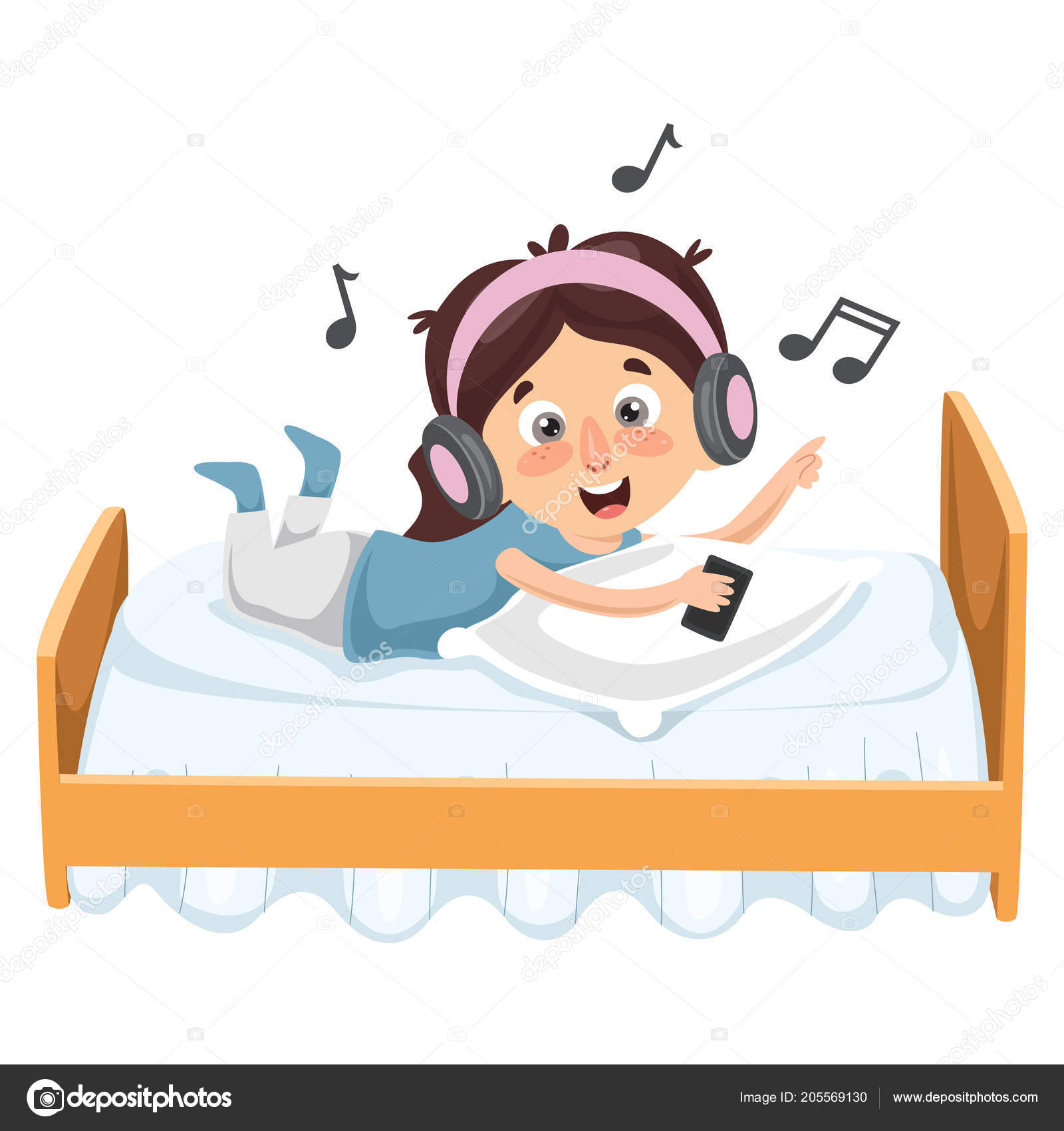 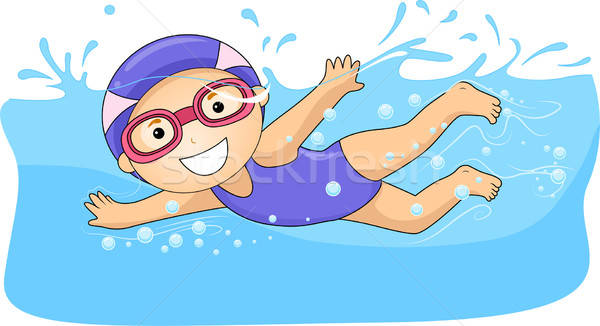 My favourite lessons are Maths , Science and of course English.
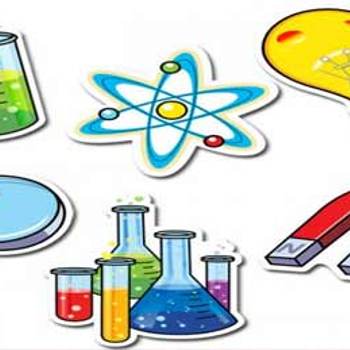 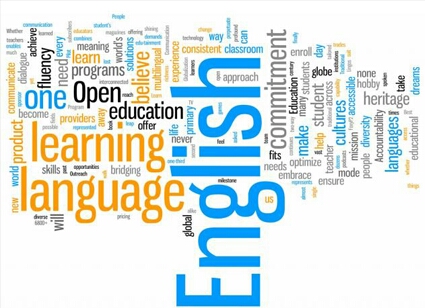 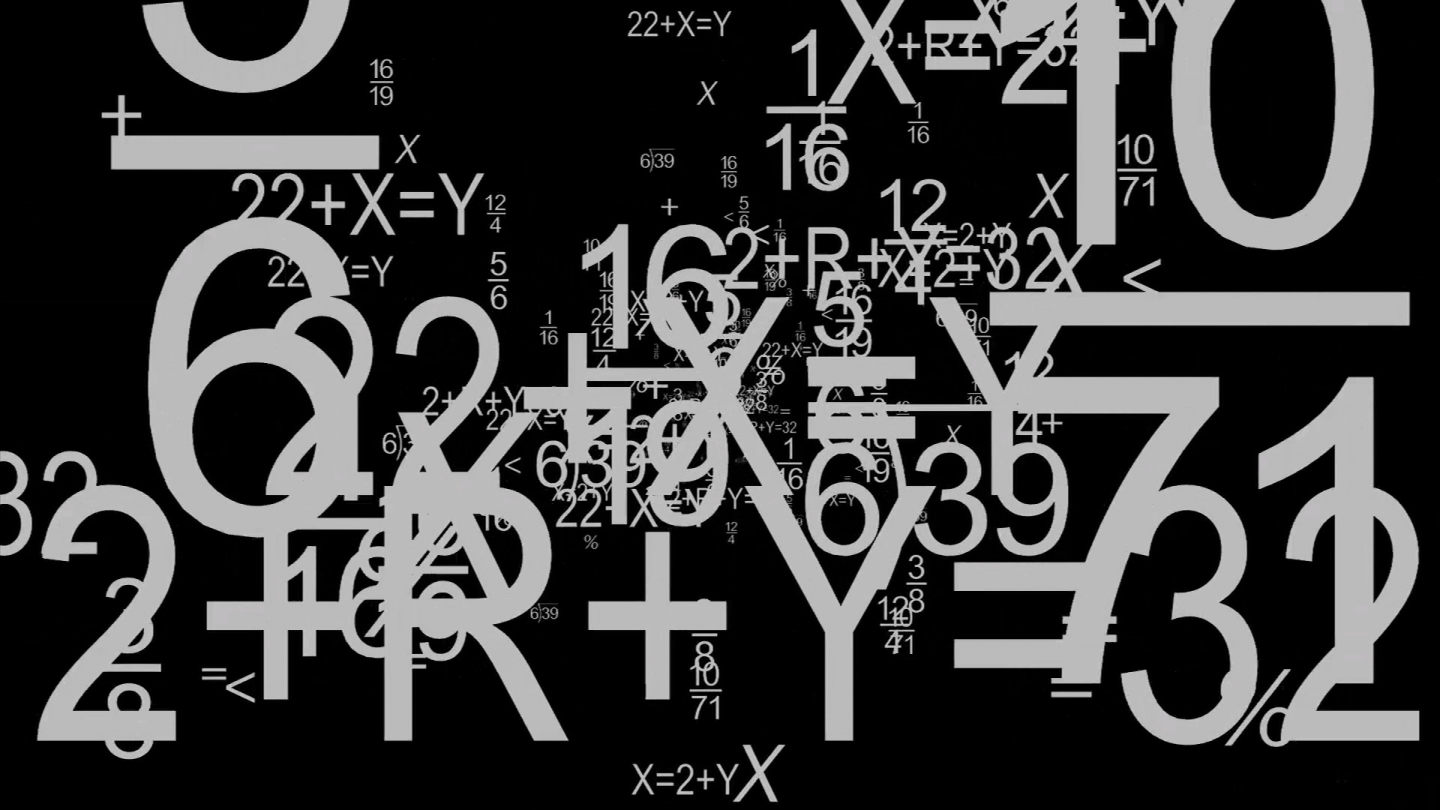 I like horror movies.
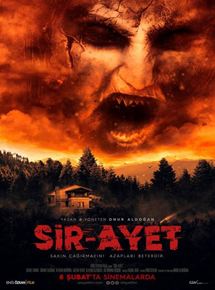 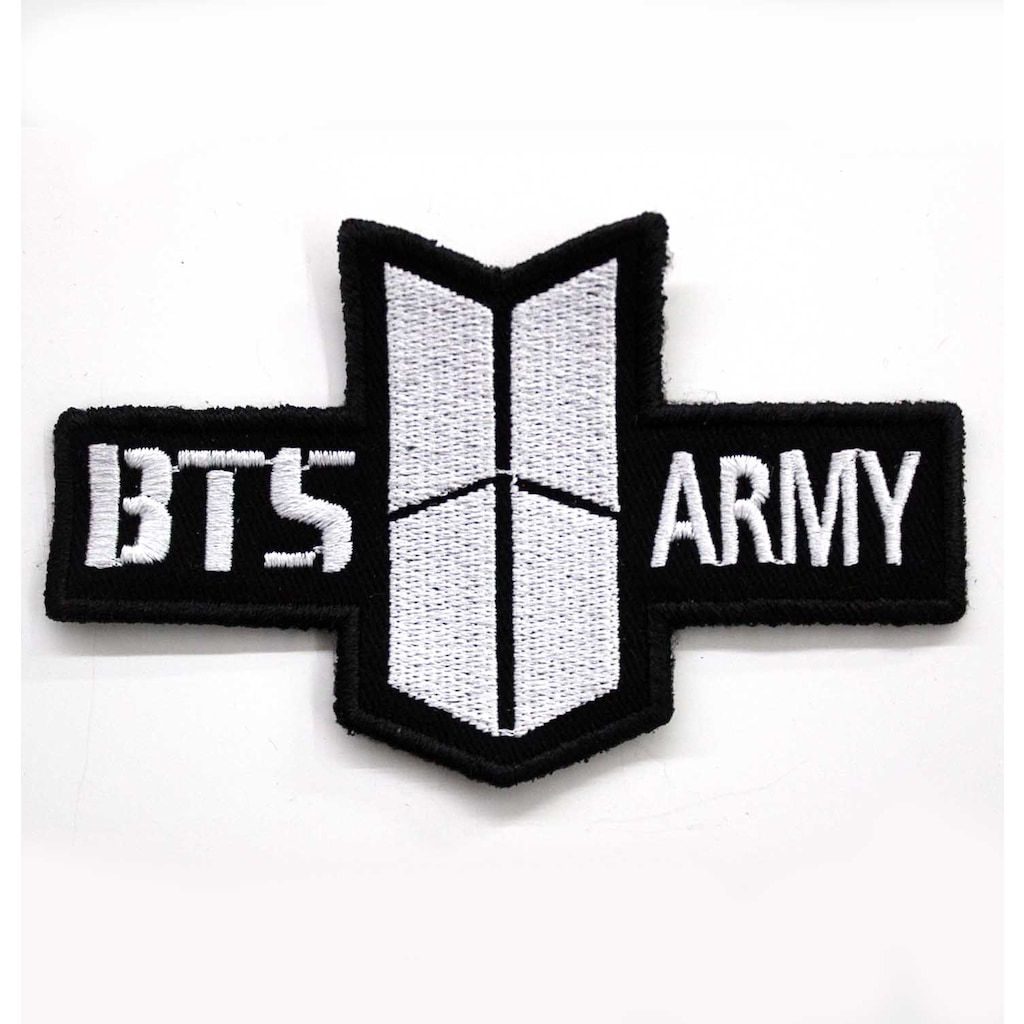 My favorite group name is BTS.
Thank you!!!
I’m happy to take my part in this E- Twinning project.
See You!!!
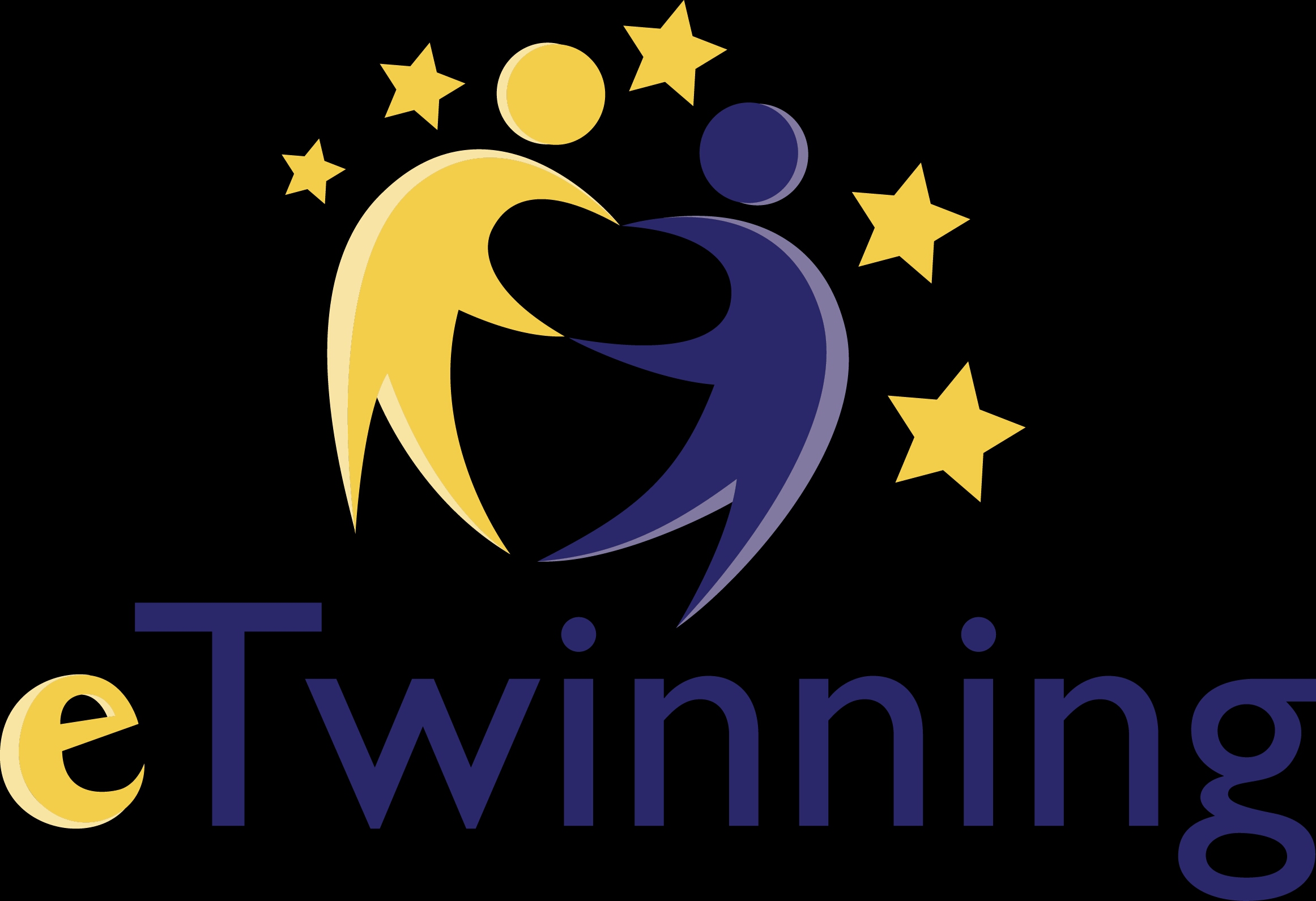